โครงการส่งเสริม สุขภาพช่องปากเด็กพิการในโรงเรียนสงขลาพัฒนาปัญญา จังหวัดสงขลาโดยกลุ่มงานทันตกรรม รพ.สงขลา
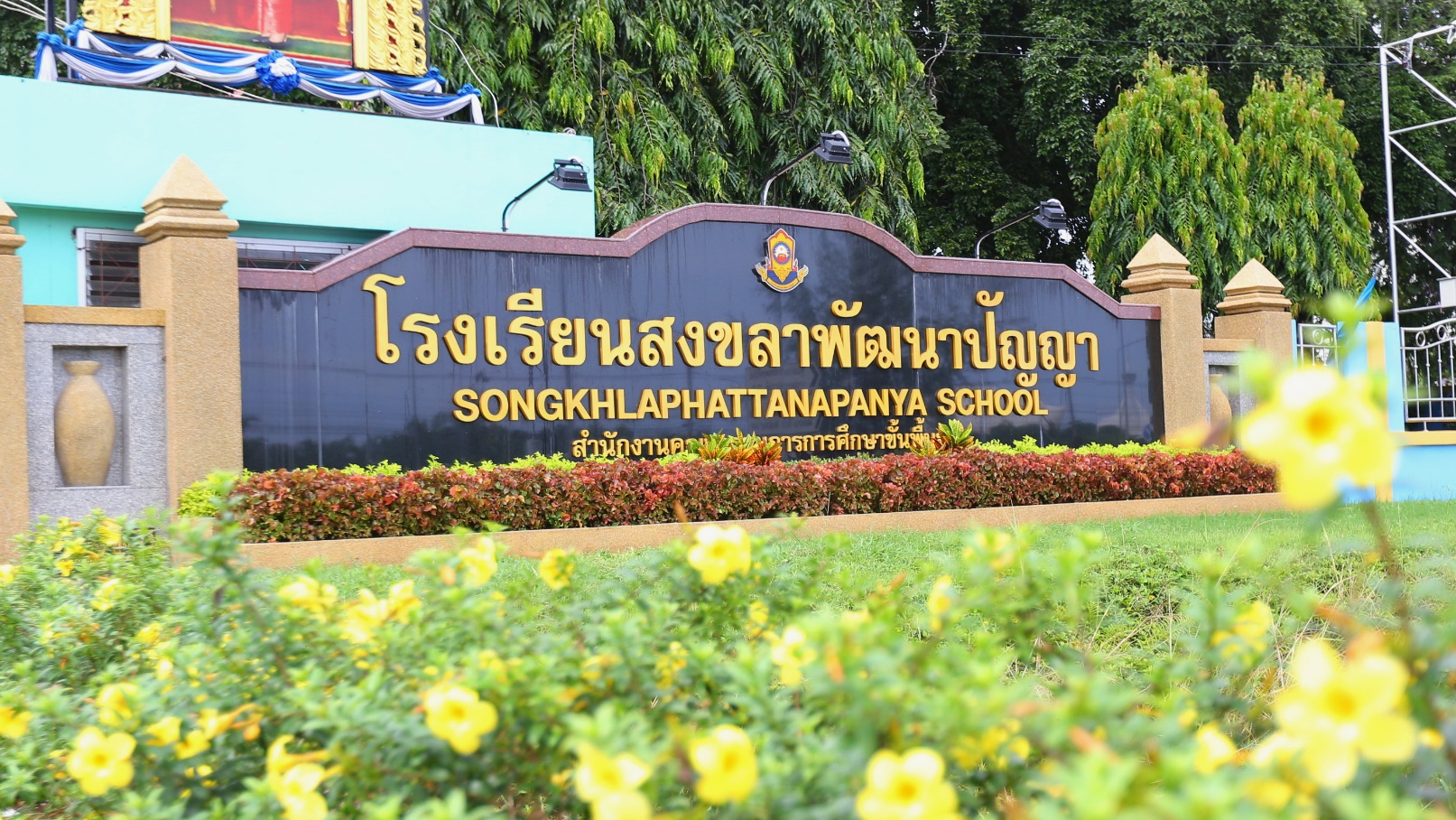 ความเป็นมาของโครงการ : เริ่มทำงานตั้งแต่ ปี 2553 จนถึงปัจจุบันวัตถุประสงค์ : เพื่อพัฒนารูปแบบการส่งเสริมสุขภาพช่องปากเด็กพิการในโรงเรียนสงขลาพัฒนาปัญญา
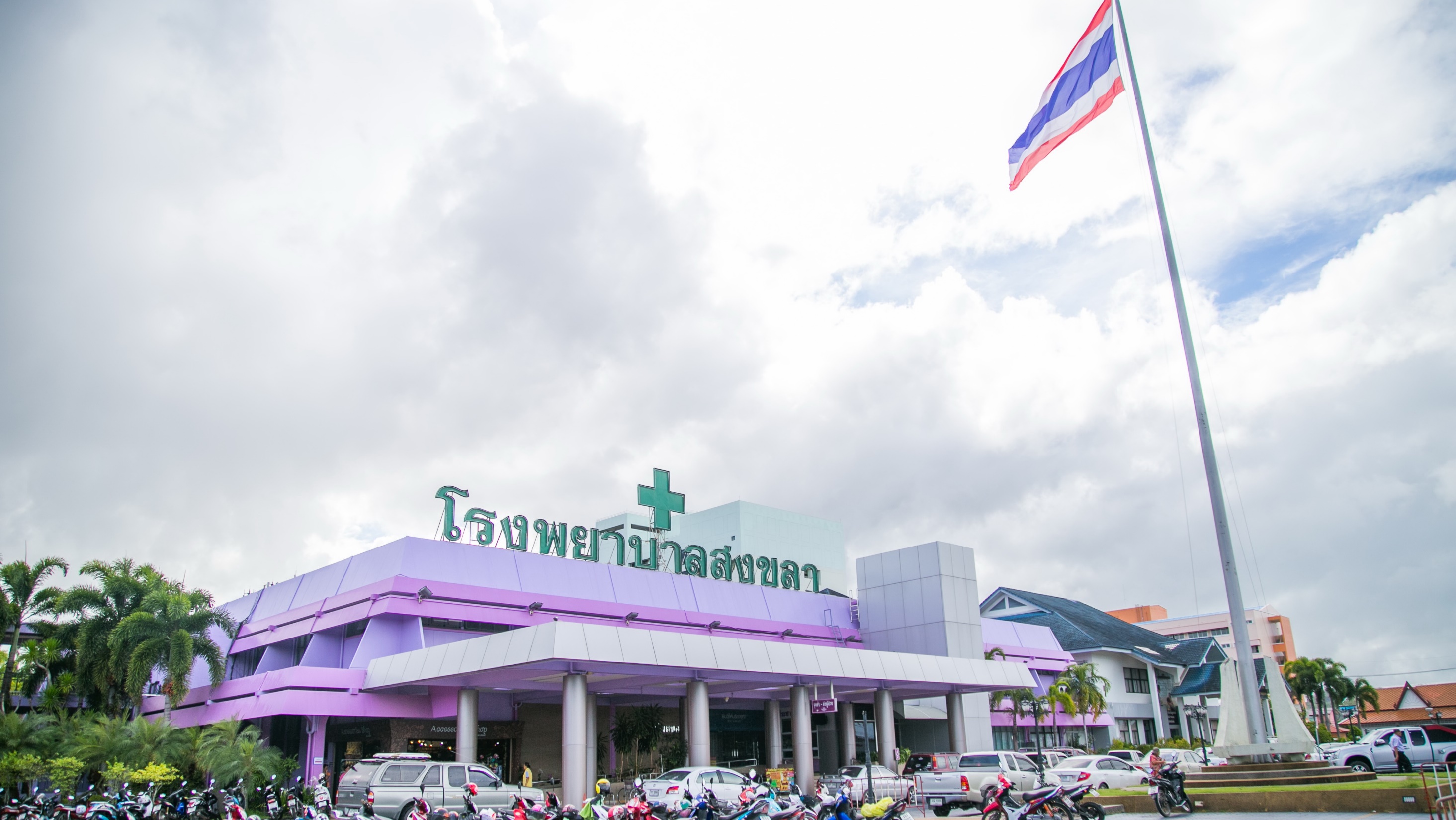 โรงพยาบาลสงขลา- ขนาดเตียงผู้ป่วย 508 เตียง- แพทย์ 86 คน- เภสัชกร 37 คน- พยาบาล 470 คน
- ทันตแพทย์ 15 คน- ทันตภิบาล 5 คน- ผู้ช่วยทันตแพทย์ 4 คน - ลูกจ้างห้องทันตกรรม 10 คน
โรงพยาบาล สงขลา มี ประชากรที่รับผิดชอบ 220,000 คนมี  รพสต.  12 แห่ง และ ศูนย์สุขภาพชุมชนเมือง 1 แห่งมีทันตภิบาล ประจำ รพสต. 6 แห่ง โดยมีทันตแพทย์ หมุนเวียนไปให้บริการ สัปดาห์ละ 1 ครั้ง
โรงเรียนสงขลาพัฒนาปัญญา สังกัด สำนักบริหารงานการศึกษาพิเศษ-มีนักเรียนระดับอนุบาลจนถึงมัธยมศึกษาปีที่ 6 จำนวน 270 คน-มีคุณครู 40 คน ลูกจ้าง 30 คน -มีหอพักนักเรียนจำนวน 5 หอ แต่ละหอมีเด็กนักเรียน อยู่อาศัย ประมาณ 40-50 คน-ระยะทางจากโรงเรียนกับ โรงพยาบาล ห่างกันประมาณ 300 เมตร
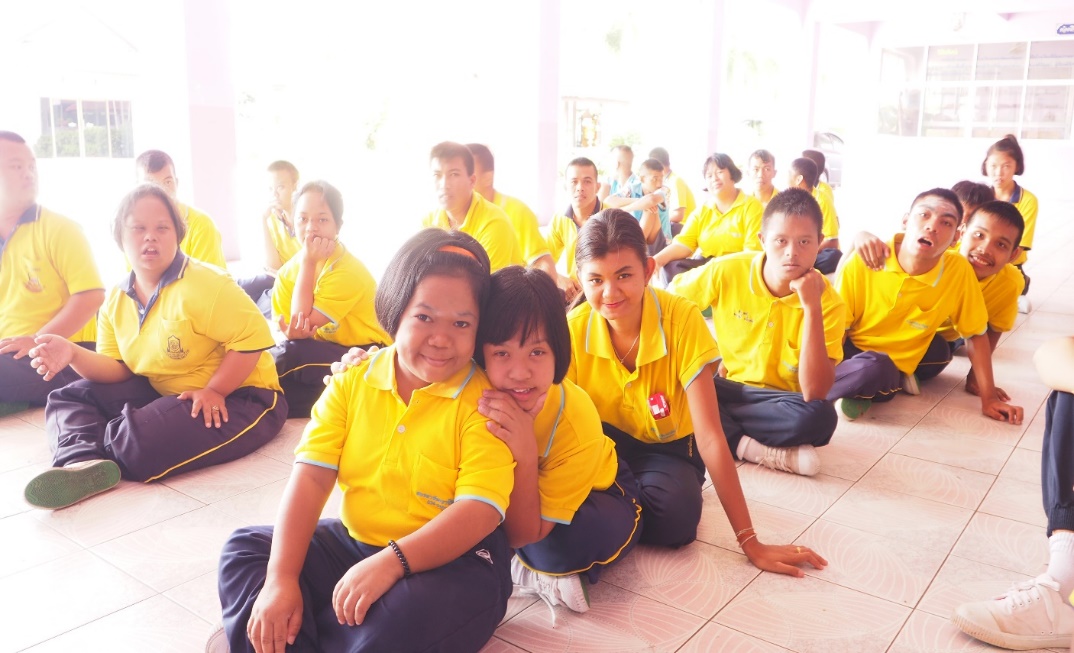 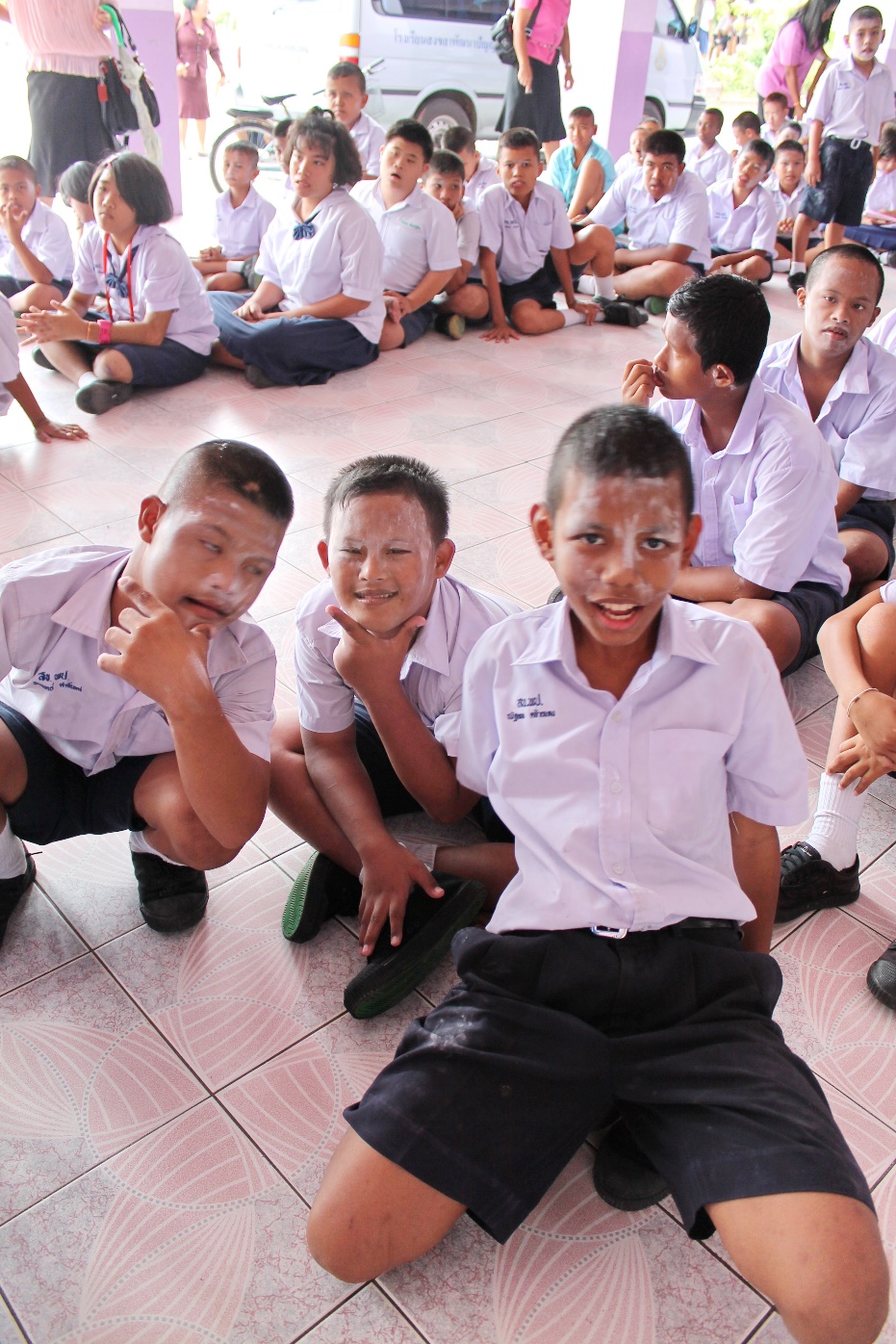 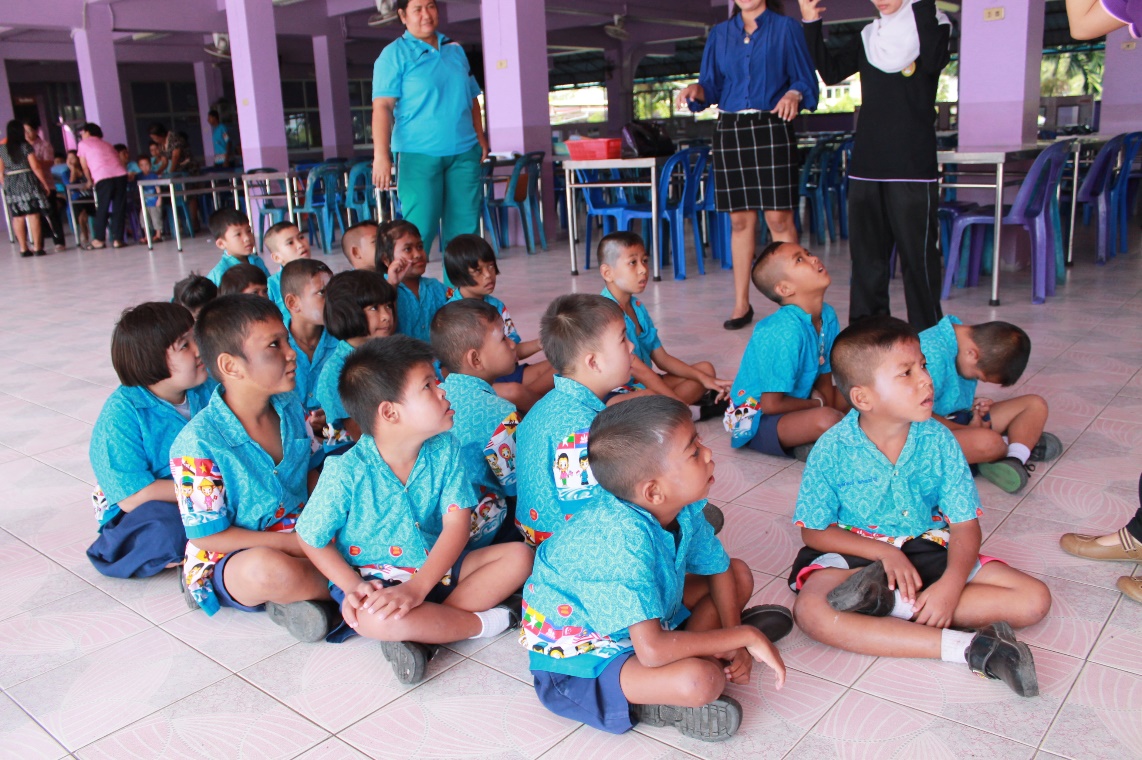 รูปแบบการทำงาน1.เตรียมชุมชนและพัฒนาเครือข่าย2.เก็บรวบรวมข้อมูล สุขภาพช่องปากนักเรียน3.รณรงค์งานส่งเสริม ป้องกันทันตสุขภาพ4.งานบริการทางทันตกรรมทั้งในโรงพยาบาลและ ออกหน่วยในโรงเรียน5.เยี่ยมบ้าน
I.เตรียมชุมชนและพัฒนาเครือข่าย1.ประชุมผู้ปกครอง นักเรียนเข้าใหม่ให้ความรู้ ทันตสุขภาพและแจกอุปกรณ์ การดูแลทันตสุขภาพ
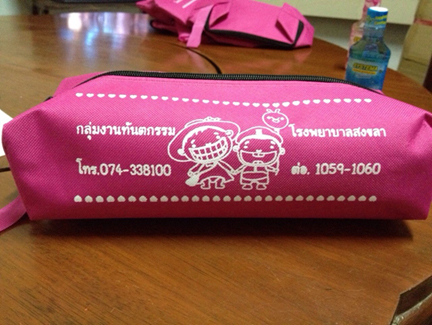 2.กิจกรรมคุณหมอฟันพบผู้ปกครองนักเรียนกลุ่มย่อยเพื่อแลกเปลี่ยนทัศนคติและให้ความรู้
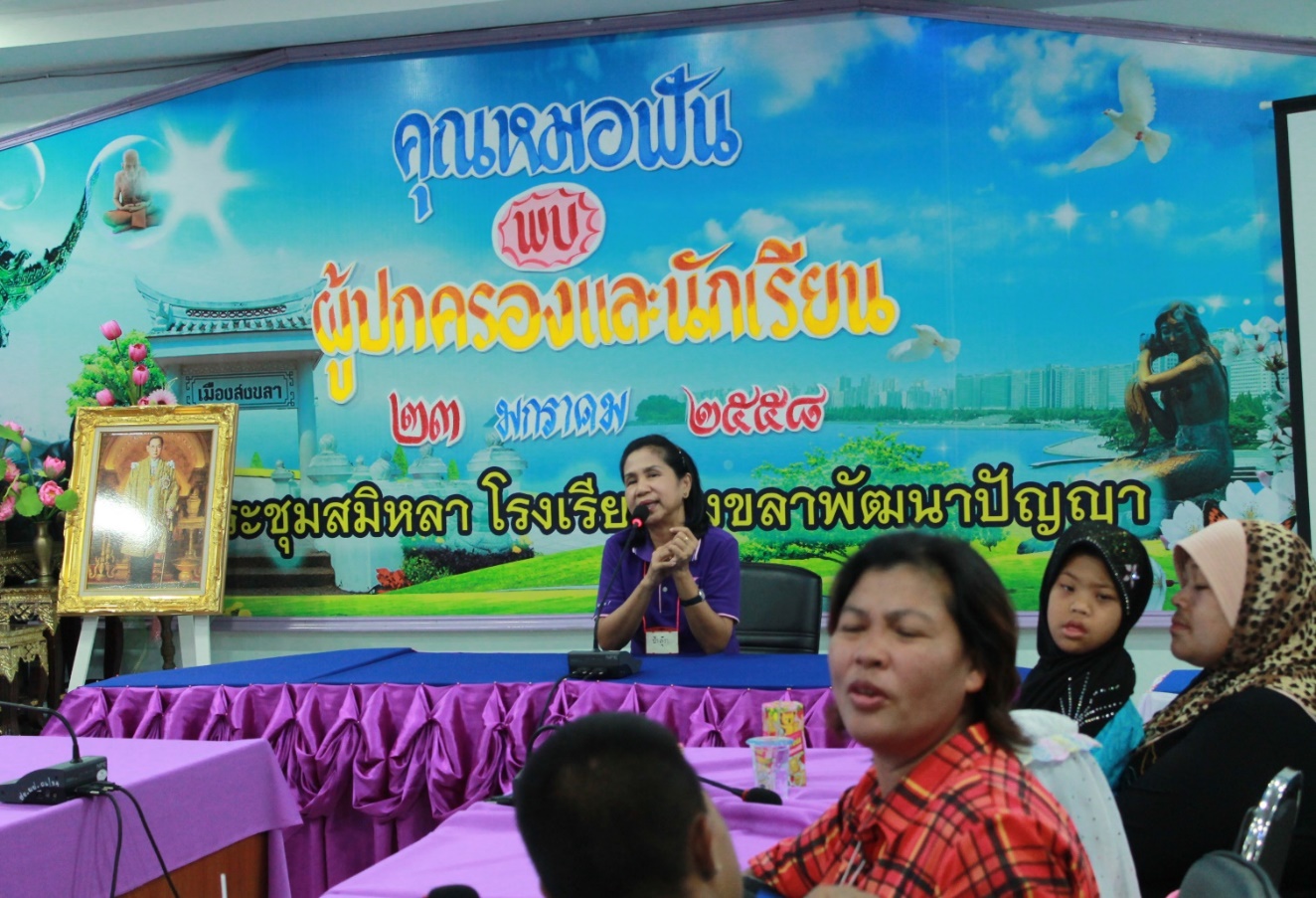 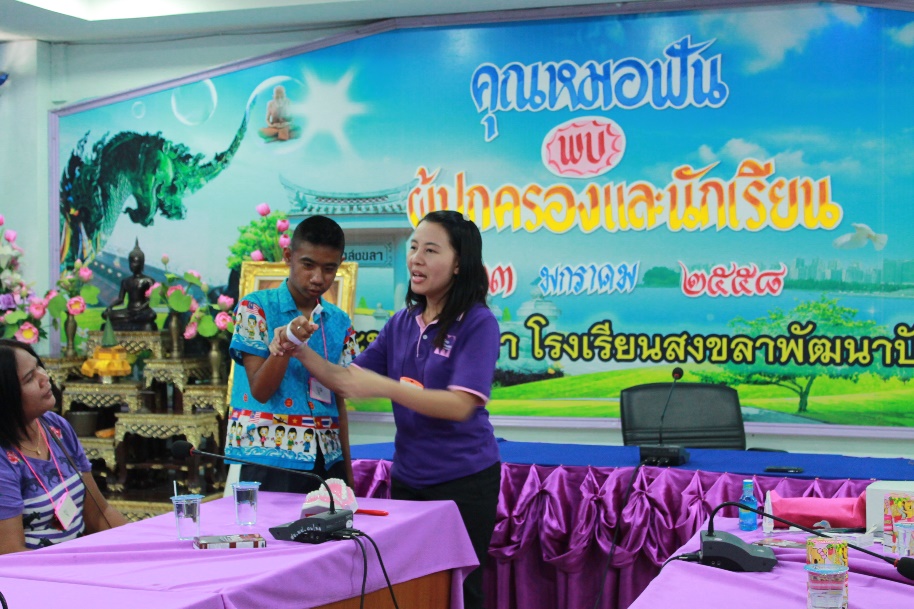 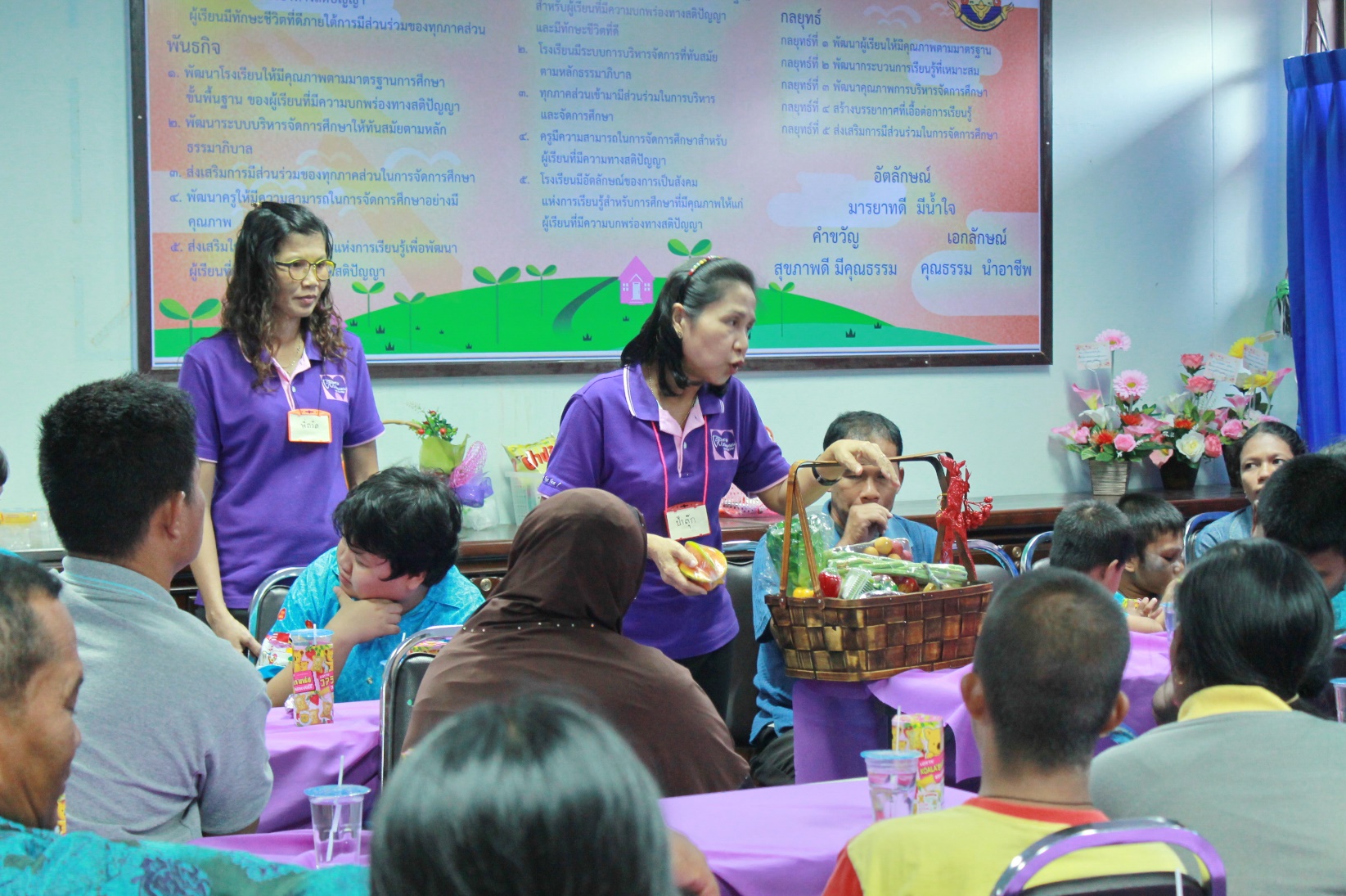 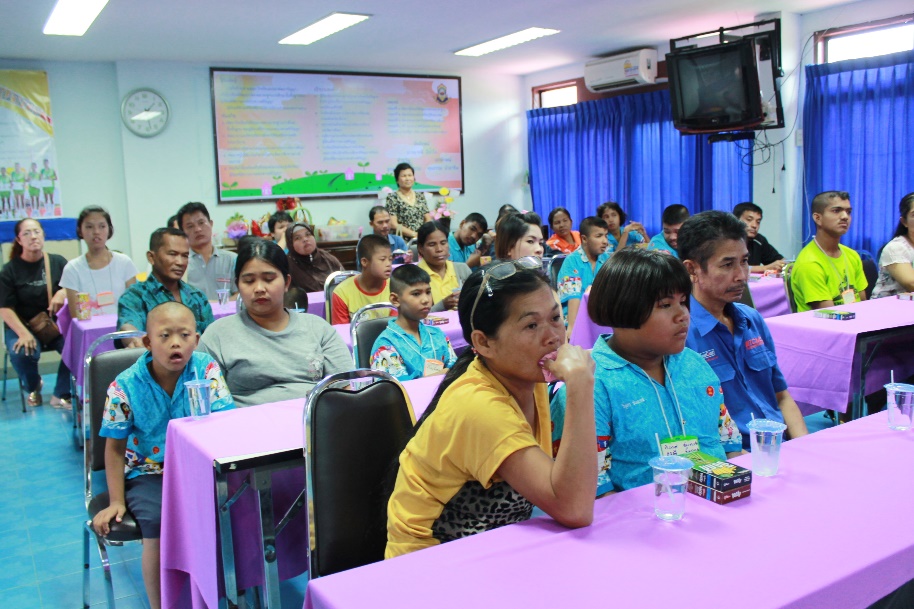 3.ประชุมแลกเปลี่ยนเรียนรู้ คุณครูผู้ดูแล เพื่อให้ทราบถึงปัญหาร่วมกันและหาแนวทางแก้ไขปัญหาร่วมกัน
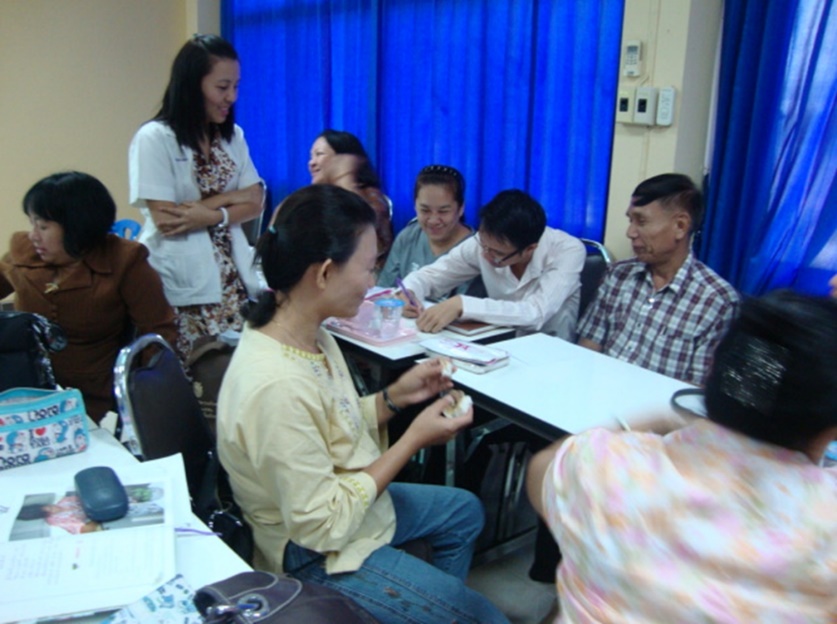 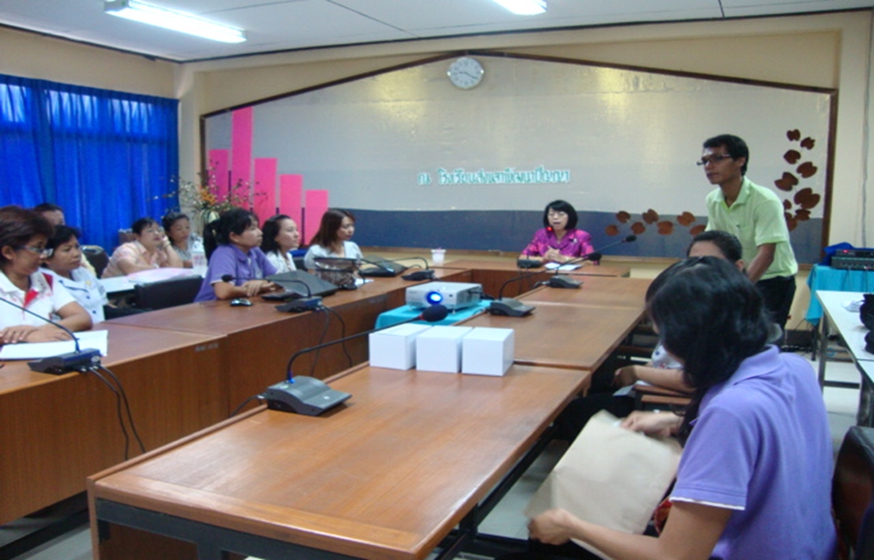 4.กิจกรรมส่งเสริมทัศนคติของคุณครู เกี่ยวกับวิธีการจัดการกับความเครียดโดยวิทยากร จากกลุ่มงานเวชกรรมสังคม รพ.สงขลา
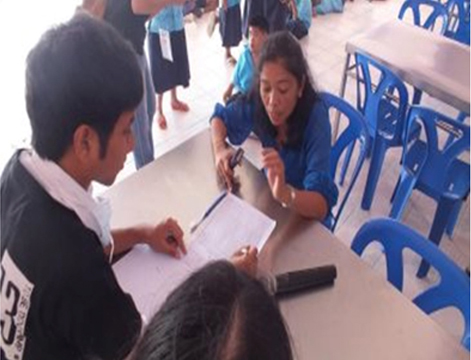 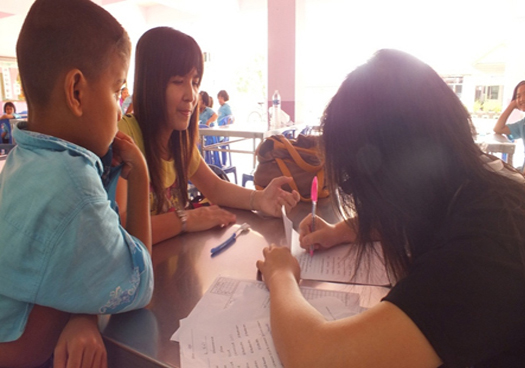 5.ทำงานร่วมกันกับคณะทันตแพทย์ศาสตร์ ม.สงขลานครินร์จัดนักศึกษา ทันตแพทย์ ชั้นปีที่ 3 ออก กิจกรรมภาคสนาม เพื่อร่วมทำกิจกรรม งานส่งเสริมป้องกันทันตสุขภาพในโรงเรียน
6.ลงพื้นที่ให้ความรู้ ศูนย์การศึกษาพิเศษ เขตการศึกษา 3  อ.จะนะ จ.สงขลา
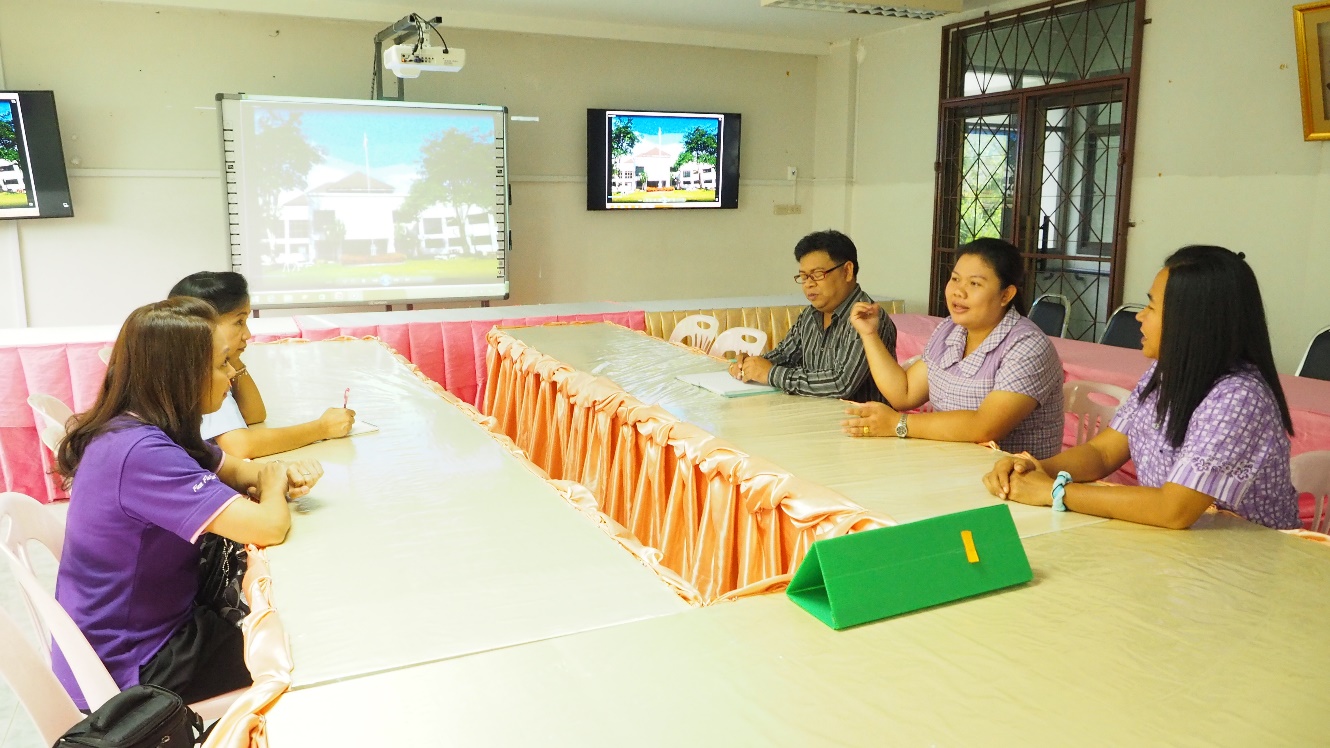 II.เก็บรวบรวมข้อมูลทันตสุขภาพช่องปากนักเรียน-ให้คุณครูประจำชั้นมีส่วนร่วมในการตรวจช่องปากนักเรียน
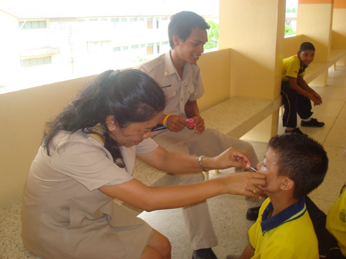 III.รณรงค์งานส่งเสริม ป้องกันทันตสุขภาพ-มีการย้อม plaque และสอนแปรงฟัน
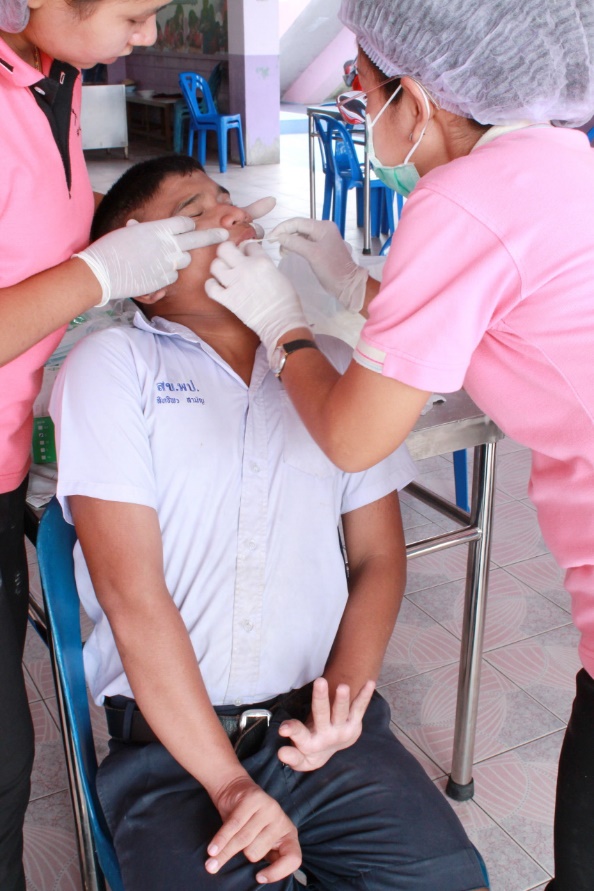 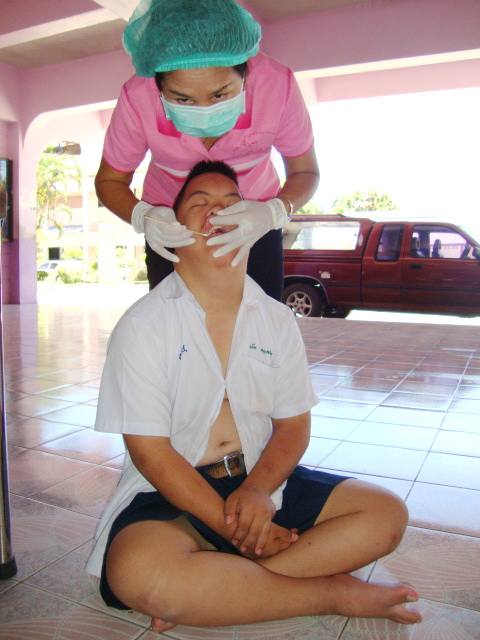 -ให้ความรู้ทันตสุขภาพและสอนการแปรงฟัน
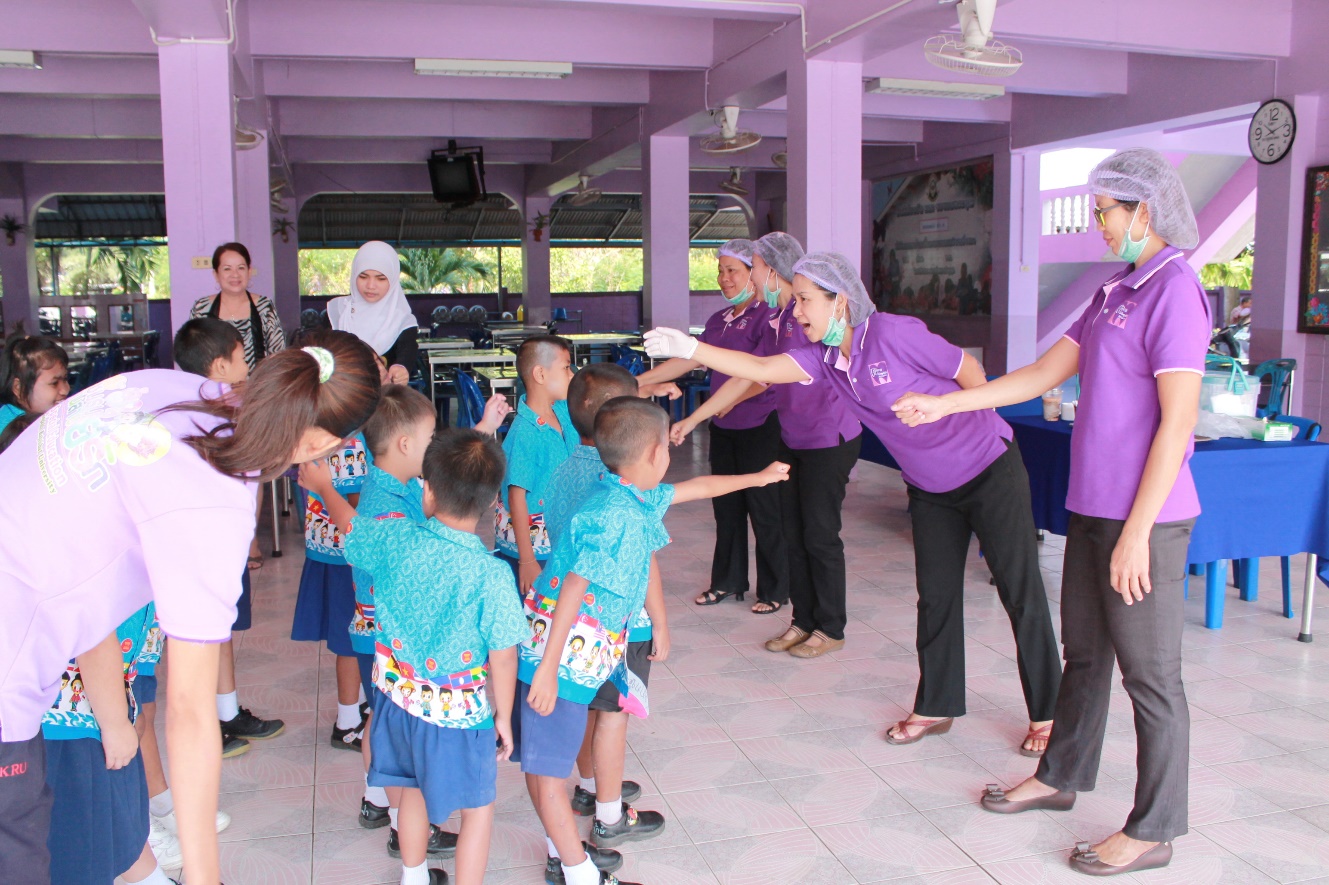 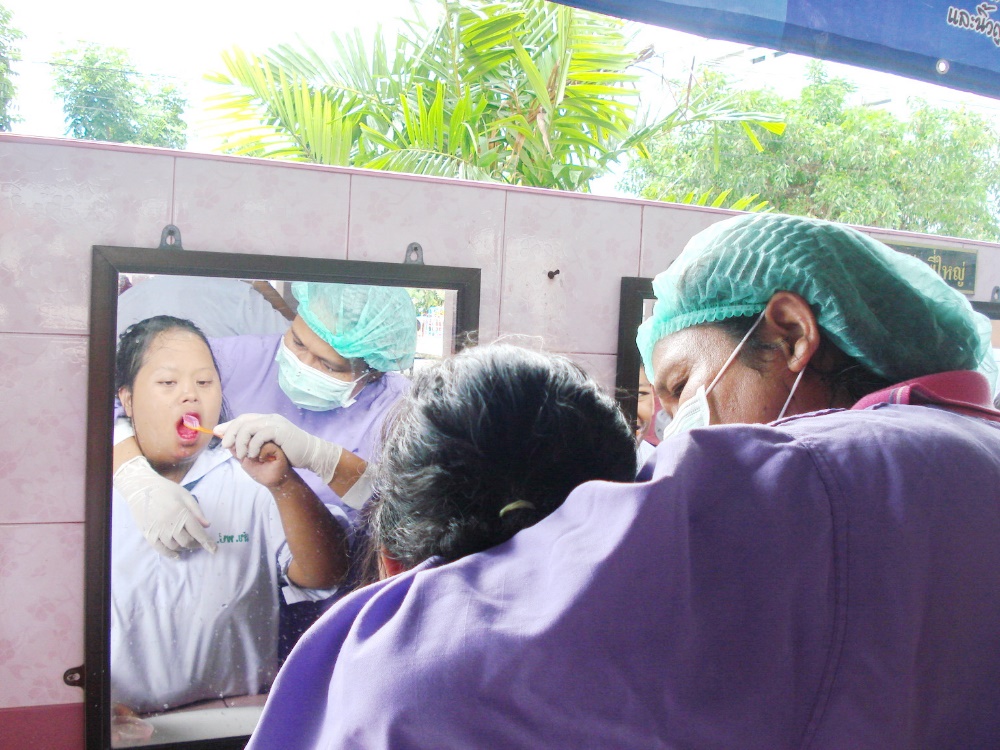 -มีการแปรงฟันหลังทานอาหารกลางวัน
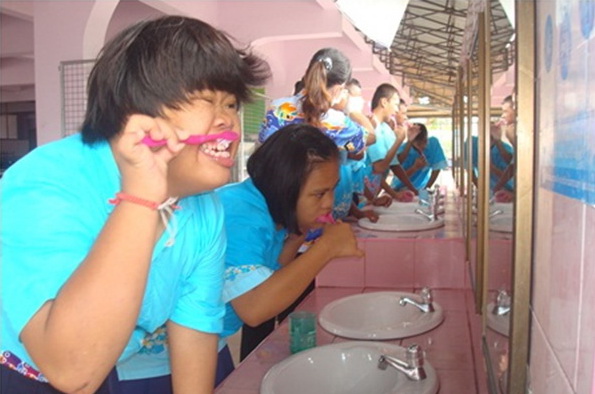 -มีการทาฟลูออไรด์วานิส ปีละ 2 ครั้ง
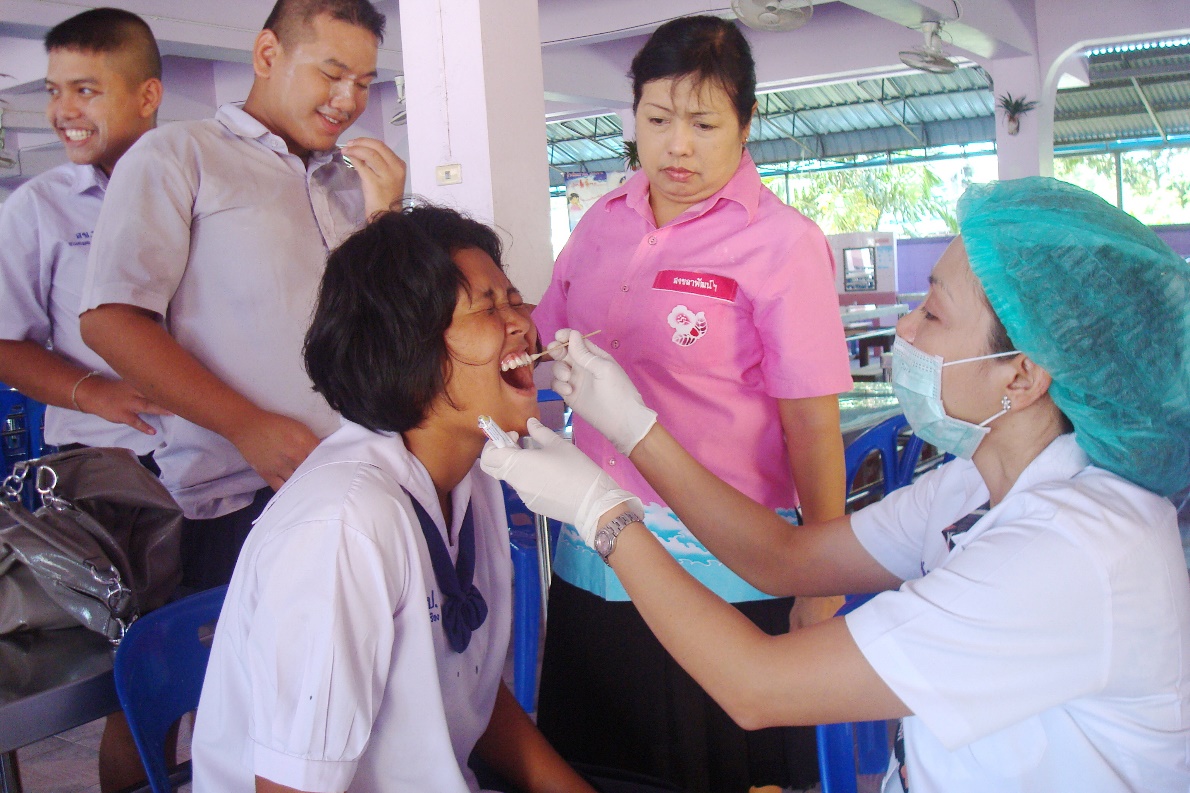 -เลือกผู้นำนักเรียน โดยทางโรงเรียนเป็นผู้คัดเลือกนักเรียนที่มีแววสามารถทำหน้าที่นี้ได้
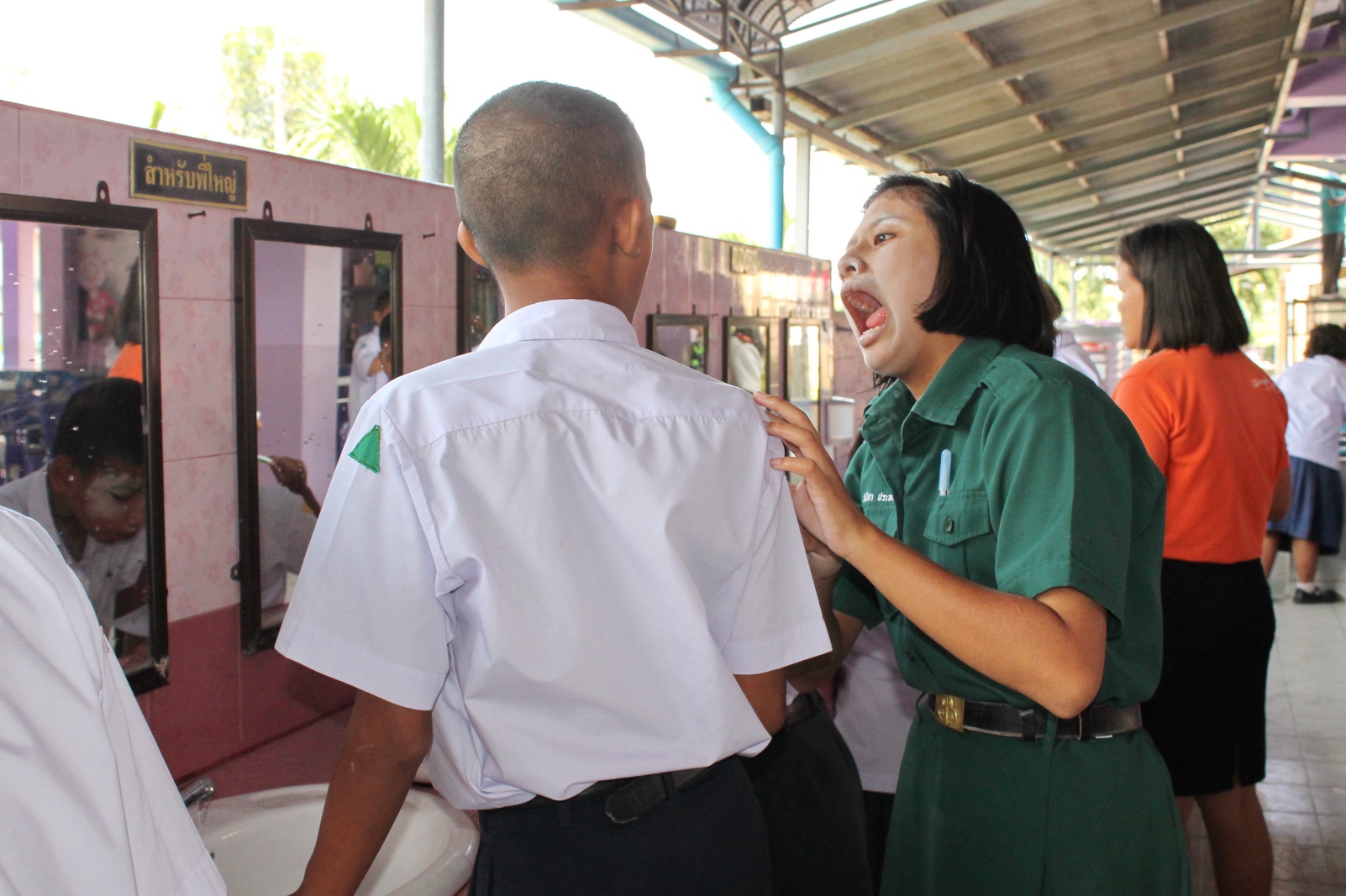 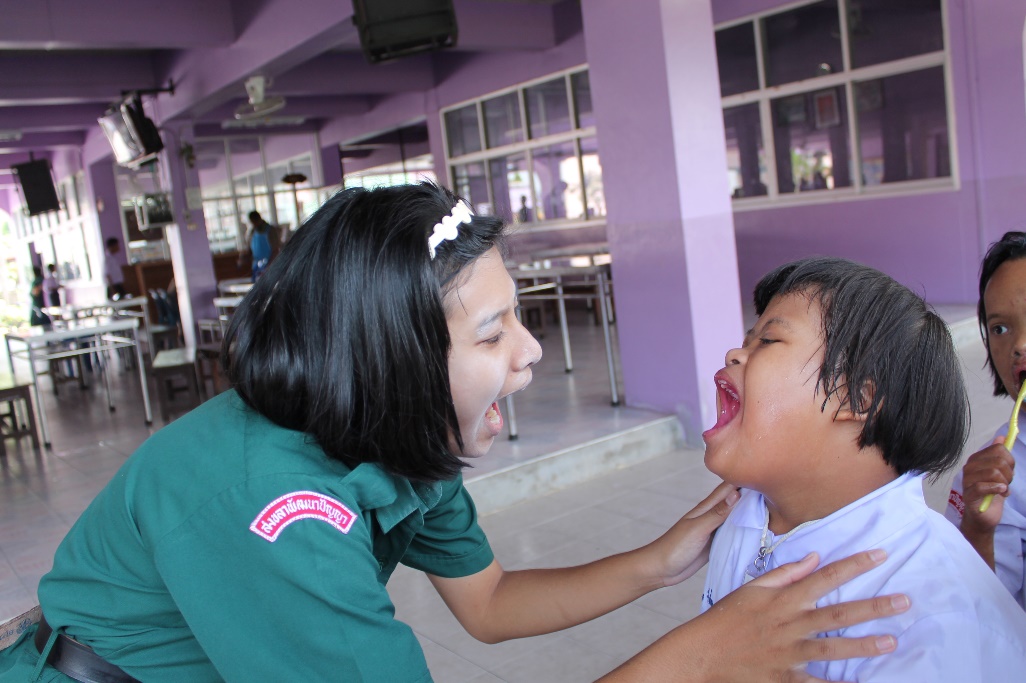 IV.งานบริการทันตกรรมในห้องฟันและห้องผ่าตัดโรงพยาบาลสงขลา
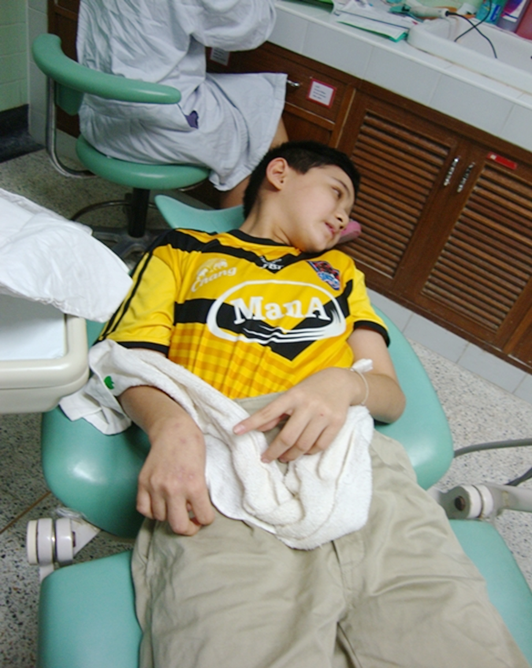 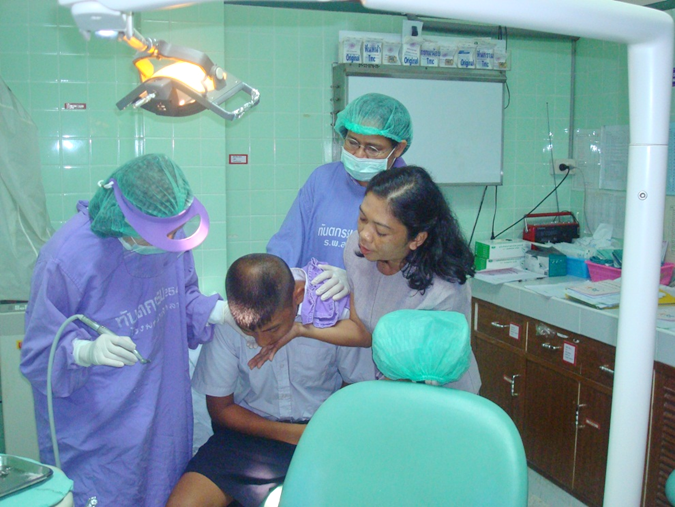 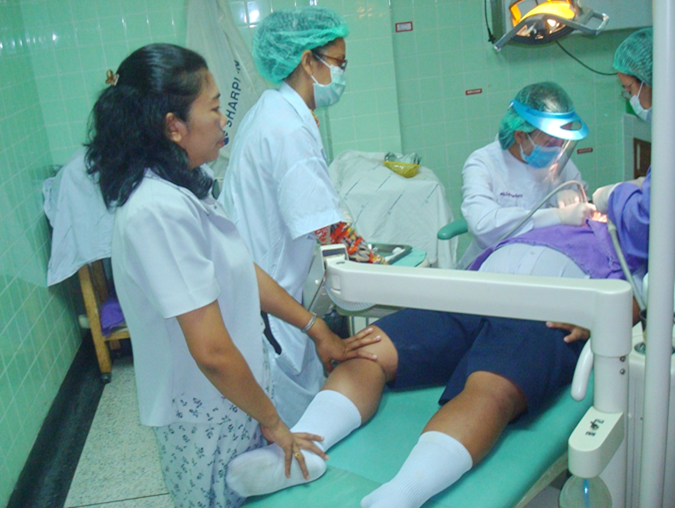 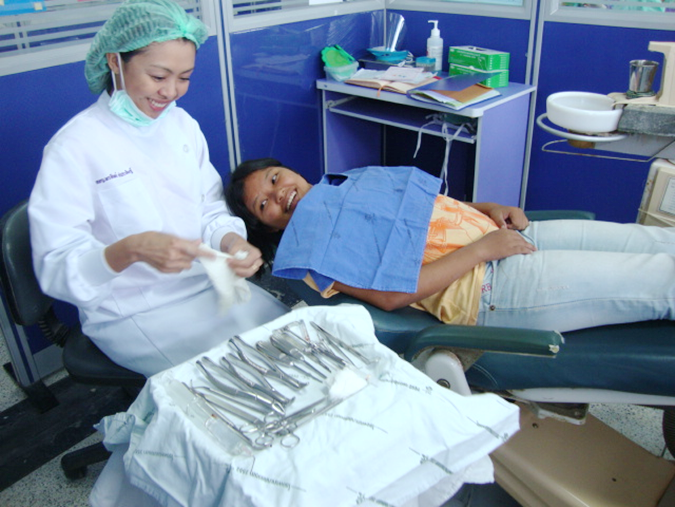 -งานให้บริการใส่ฟันเทียมในผู้ป่วยทางสติปัญญา
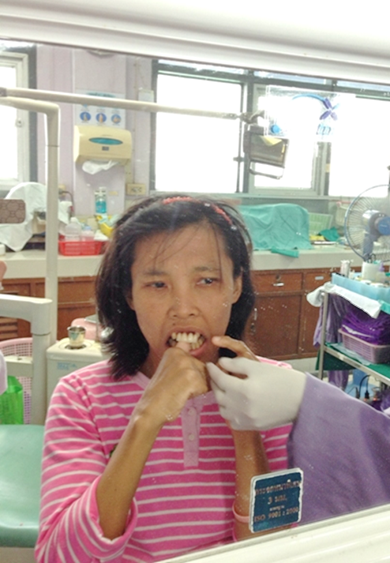 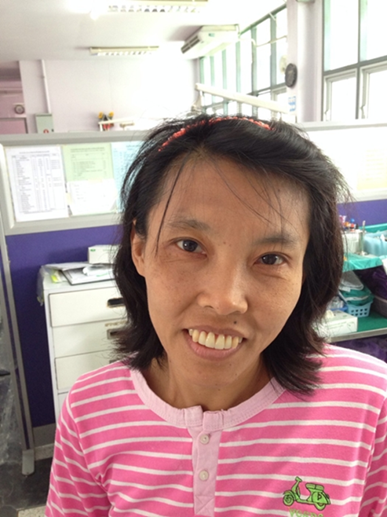 -ออกหน่วยขูดหินปูนที่โรงเรียนสงขลาพัฒนาปัญญา
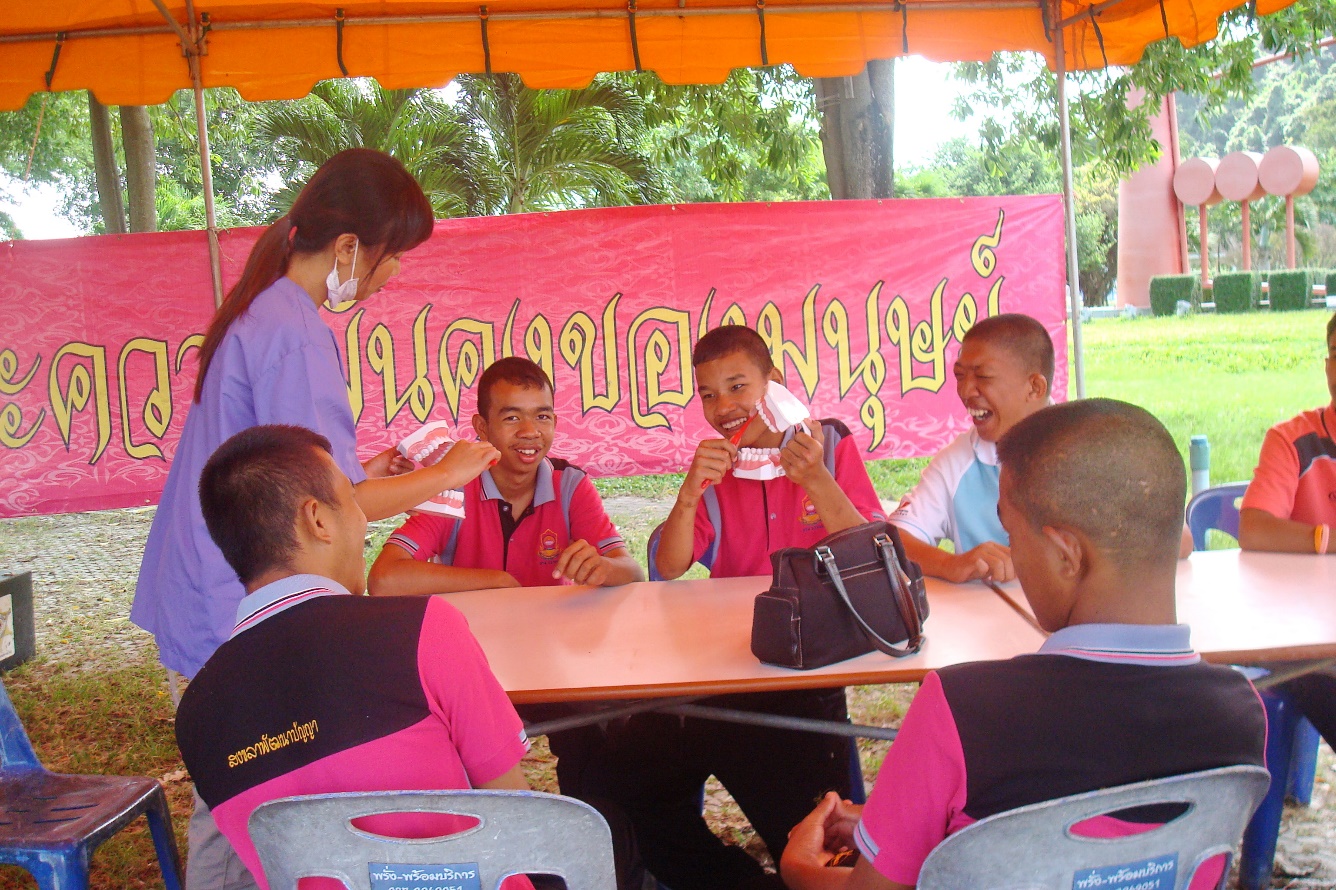 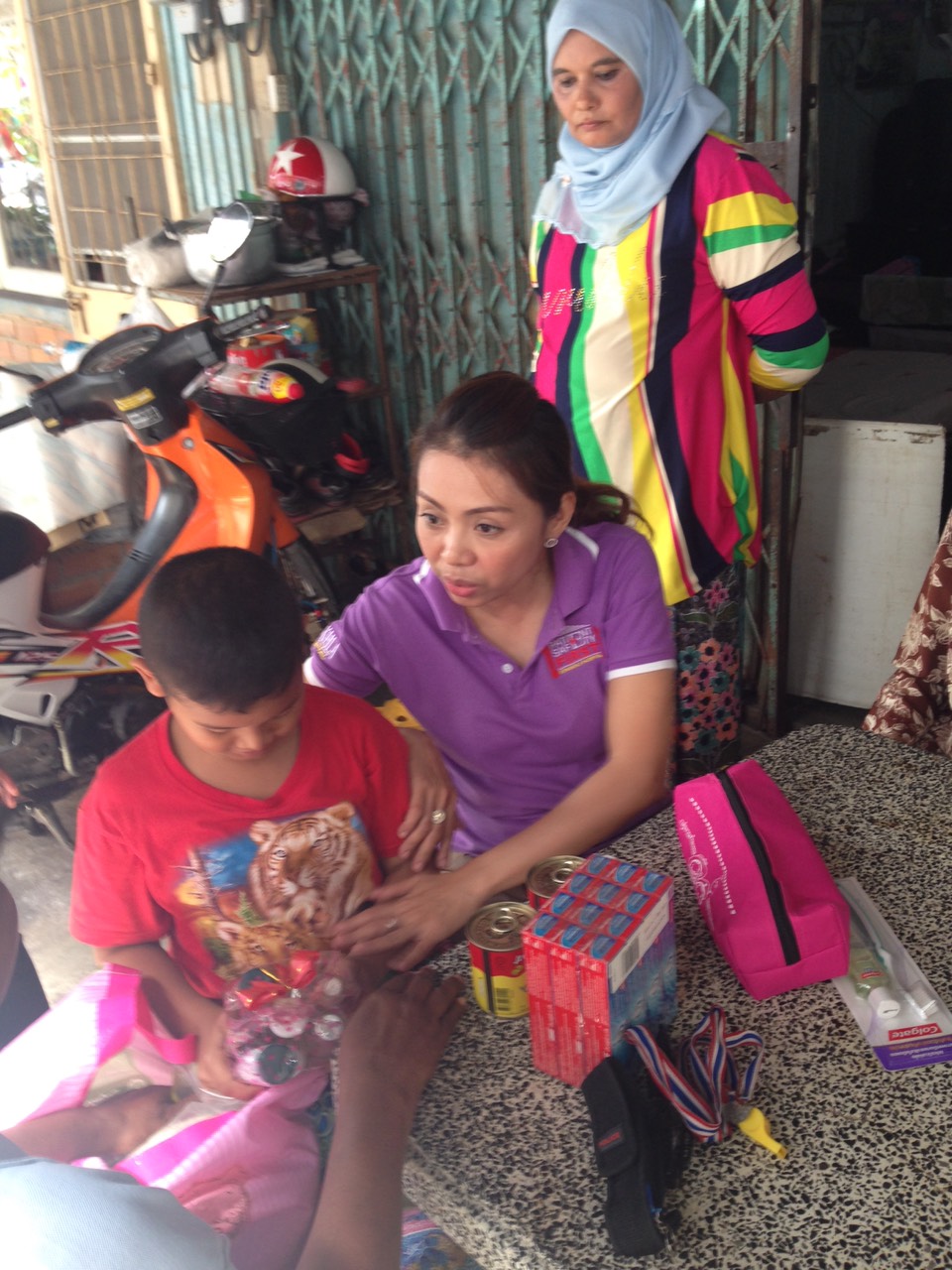 V.เยี่ยมบ้าน
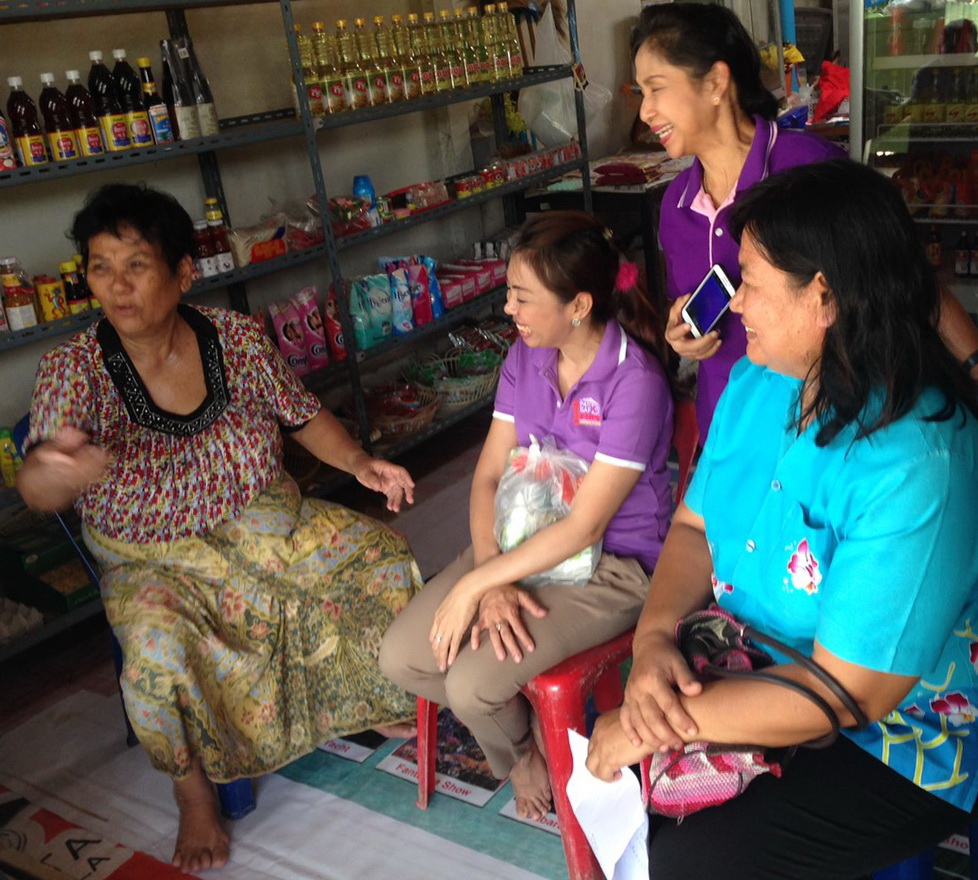 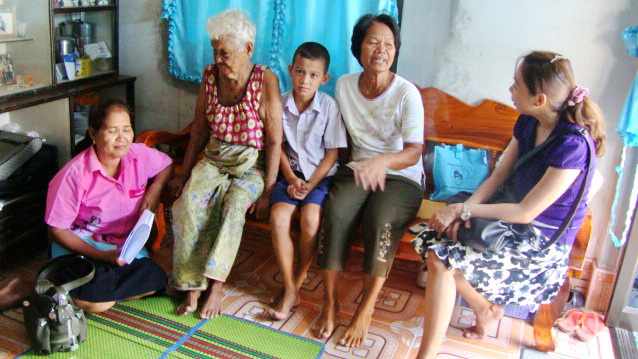 VI.ผลของโครงการ
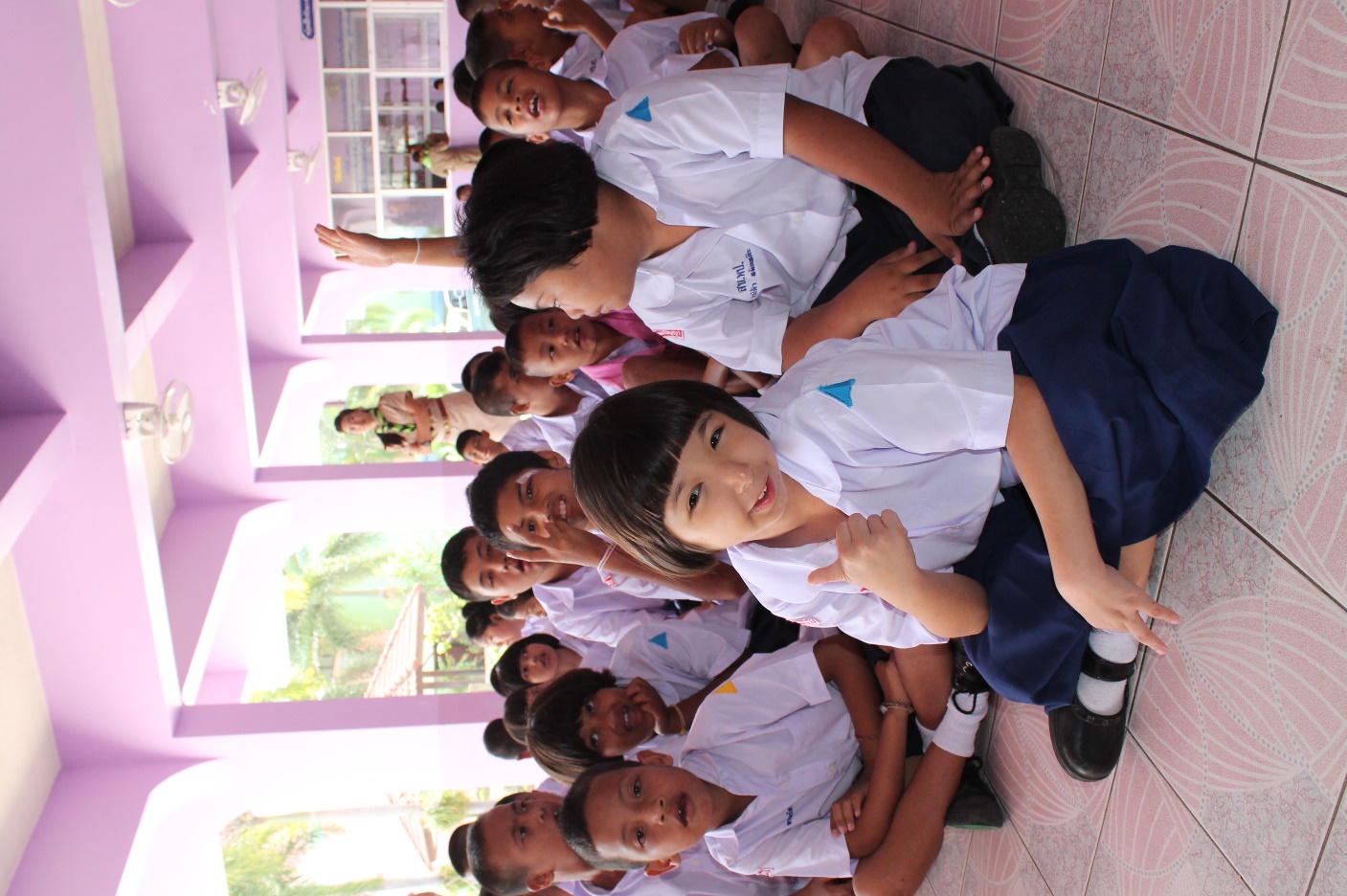 Thank you for your attention